Sample program:

// Selection commands
using System;

namespace ConsoleApp1
{
    class Program
    {
        // Subroutine to return eligibility to drive
        static void CheckAge(int Age)
        {
            if (Age >= 17)
            {
                Console.WriteLine("You are old enough to learn to drive a car.");
            }
            else
            {
                Console.WriteLine("You are not old enough to learn to drive a car.");
            }
        }

        //Main program
        static void Main(string[] args)
        {
            CheckAge(14);
        }
    }
}
[Speaker Notes: Predict what you think this program does.
Type in the code and run it to see if you were right.
If your code does not work, check the following:
Have you typed every line of code exactly as you see it?
Have you got the brackets and semi-colons in the right place?
Are letters that are capitalised correctly entered?]
This program outputs you are old enough to drive a car if Age is greater than or equal to 17.
Understand how the code works:

// Selection commands
using System;

namespace ConsoleApp1
{
    class Program
    {
        // Subroutine to return eligibility to drive
        static void CheckAge(int Age)
        {
            if (Age >= 17)
            {
                Console.WriteLine("You are old enough to learn to drive a car.");
            }
            else
            {
                Console.WriteLine("You are not old enough to learn to drive a car.");
            }
        }

        //Main program
        static void Main(string[] args)
        {
            CheckAge(14);
        }
    }
}
CheckAge is a subroutine. Because it doesn’t return any values it is also known as a procedure.
Age is a parameter holding the number 14 that was passed into the CheckAge subroutine.
Age is a whole number, known as an integer. In C# integer data types have the keyword “int”.
The decision about the next section of code to execute is determined by the “if” selection command.
The logical check if Age is greater or equal to 17 performed by the ALU is known as a condition.
The condition must be enclosed in brackets.
Note there is no ≥ symbol in programming. That’s maths! Use >= instead.
Curly brackets are used to indicate which sections of code to execute.
Code in the “else” section is only executed if Age was less than 17.
[Speaker Notes: Change the program four times to check it definitely works for ages: 16, 17, 18 and 20.This is a more comprehensive test because 16 is a boundary test, 17 checks that equals works, 18 is a boundary test and 20 checks that >17 works. Boundary tests check values closest to the condition being either true or false.

Change the program so that it outputs if a child is eligible to go on a ride at a theme park. The child must be at least 104cm tall.]
Sample program:

// Selection commands
using System;

namespace ConsoleApp1
{
    class Program
    {
        // Subroutine to validate month
        static void ValidMonth(int Month)
        {
            if (Month >0 && Month <13)
            {
                Console.WriteLine("Valid month");
            }
            else
            {
                Console.WriteLine("Invalid month");
            }
        }

        //Main program
        static void Main(string[] args)
        {
            ValidMonth(9);
        }
    }
}
[Speaker Notes: Predict what you think this program does.
Type in the code and run it to see if you were right.
If your code does not work, check the following:
Have you typed every line of code exactly as you see it?
Have you got the brackets and semi-colons in the right place?
Are letters that are capitalised correctly entered?]
This program determines whether a month number is valid.
Understand how the code works:

// Selection commands
using System;

namespace ConsoleApp1
{
    class Program
    {
        // Subroutine to validate month
        static void ValidMonth(int Month)
        {
            if (Month >0 && Month <13)
            {
                Console.WriteLine("Valid month");
            }
            else
            {
                Console.WriteLine("Invalid month");
            }
        }

        //Main program
        static void Main(string[] args)
        {
            ValidMonth(9);
        }
    }
}
If Month is greater than zero AND Month is less than 13...&& means and in C#.
…then this line of code inside the curly brackets is executed.
…otherwise this line of code inside the curly brackets is executed instead.
START HERE
The program starts here by running the subroutine called ValidMonth, passing the number 9.
[Speaker Notes: Change the program so that is checks if a child is eligible for preschool. The child must be aged between 2 and 5 inclusive, i.e. 2, 3, 4 or 5.

Test your program works with the data: -5, 0, 1, 2, 3, 5, 7.]
Sample program:

// Selection commands
using System;

namespace ConsoleApp1
{
    class Program
    {
        // Subroutine to output Key Stage
        static void YearGroup(int Year)
        {
            if (Year >=7 && Year <10)
            {
                Console.WriteLine("Key Stage 3");
            }
            else if (Year >= 10 && Year <12)
            {
                Console.WriteLine("Key Stage 4");
            }
        }

        //Main program
        static void Main(string[] args)
        {
            YearGroup(10);
        }
    }
}
[Speaker Notes: Predict what you think this program does.
Type in the code and run it to see if you were right.
If your code does not work, check the following:
Have you typed every line of code exactly as you see it?
Have you got the brackets and semi-colons in the right place?
Are letters that are capitalised correctly entered?]
This program outputs the Key Stage a student is in.
Understand how the code works:

// Selection commands
using System;

namespace ConsoleApp1
{
    class Program
    {
        // Subroutine to output Key Stage
        static void YearGroup(int Year)
        {
            if (Year >=7 && Year <10)
            {
                Console.WriteLine("Key Stage 3");
            }
            else if (Year >= 10 && Year <12)
            {
                Console.WriteLine("Key Stage 4");
            }
        }

        //Main program
        static void Main(string[] args)
        {
            YearGroup(10);
        }
    }
}
It is possible to combine multiple if statements using else if.
[Speaker Notes: Test the program with the data: 7, 11, 6 and 13.

Change the program so that it outputs Key Stage 1 for years 1-2, Key Stage 2 for years 3-6 and “Sixth Form” for years 12-14.

Change the program to also output “Reception” for year 0, “Error” for <0 and “Post-school” for >14.]
This program outputs the Key Stage a student is in.
Understand how the code works:

// Selection commands
using System;
using System.Diagnostics.CodeAnalysis;

namespace ConsoleApp1
{
    class Program
    {
        // Subroutine to output Key Stage
        static void YearGroup(int Year)
        {
            switch (Year)
            {
                case 7:
                case 8:
                case 9:
                    Console.WriteLine("Key Stage 3");
                    break;
                case 10:
                case 11:
                    Console.WriteLine("Key Stage 4");
                    break;
            }
        }

        //Main program
        static void Main(string[] args)
        {
            YearGroup(10);
        }
    }
}
The switch / case / break construct is an alternative to if / else if / else.
[Speaker Notes: You may see “switch” used in exams.
In many other programming language “switch” is more useful than “if” because in those languages multiple values and conditions are supported in a single case statement, e.g. case “A..C”, “D..G”, “U”.
In C# the if / else if / else construct is preferred to switch by developers because the code is easier to read.]
Learning points from this objective:
Checking the value of a variable and executing instructions depending on the outcome of the check is known as a selection.
The instructions that are executed as a result of a selection is known as a program branch.
The logical checking of a variable against another value is known as a condition.
A Boolean variable used in condition is also known as a flag.
Conditions are enclosed in brackets.
Code for each program branch is indented to make it easier to read. It must also be enclosed in curly brackets.
It is good practice to comment a selection to explain its purpose.
One “if” construct can also be placed inside another “if” construct, this is known as nesting.
The condition is either true or false. E.g. X = 6 : If X > 8 returns false.
“switch” can be used as an alternative to if / elseif / else.
Unlike many other languages, in C# a function must always return a value. Therefore it is not usually a good idea to put return statements inside branches. It is better to initialise a variable before the branching statements, assign the variable within the branch and return that variable at the end of the function.
[Speaker Notes: Read the summary of the key learning points for this objective.]
Learning points from this objective:
Logical operators are used in conditions:
&&		- And
||		- Or
!		- Not
==		- Equal to
!=		- Not equal to
<		- Less than
<=		- Less than or equal to
>		- Greater than
>=		- Greater than or equal to
[Speaker Notes: Read the summary of the key learning points for this objective.]
Program comprehension:

using System;

namespace ConsoleApp1
{
    class Program
    {
        static void Sample(int Hz)
        {
            if (Hz == 44100)
            {
                Console.WriteLine("CD quality");
            }
            if (Hz < 44100)
            {
                Console.WriteLine("Low quality");
            }
            if (Hz > 44100)
            {
                Console.WriteLine("Compress");
            }
        }

        static void Main(string[] args)
        {
            Sample(48000);
        }
    }
}
[Speaker Notes: Answer the questions in the tables using the sample code on this slide.
Enter your answer in the row under the question.]
Program comprehension:

using System;

namespace ConsoleApp1
{
    class Program
    {
        static void Sample(int Hz)
        {
            if (Hz == 44100)
            {
                Console.WriteLine("CD quality");
            }
            if (Hz < 44100)
            {
                Console.WriteLine("Low quality");
            }
            if (Hz > 44100)
            {
                Console.WriteLine("Compress");
            }
        }

        static void Main(string[] args)
        {
            Sample(48000);
        }
    }
}
[Speaker Notes: Answer the questions in the tables using the sample code on this slide.
Enter your answer in the row under the question.]
Keywords introduced in this objective:
[Speaker Notes: Use these keywords you learned as a handy reference when you make your own programs.]
// Driving test problem
using System;

namespace ConsoleApp1
{
    class Program
    {
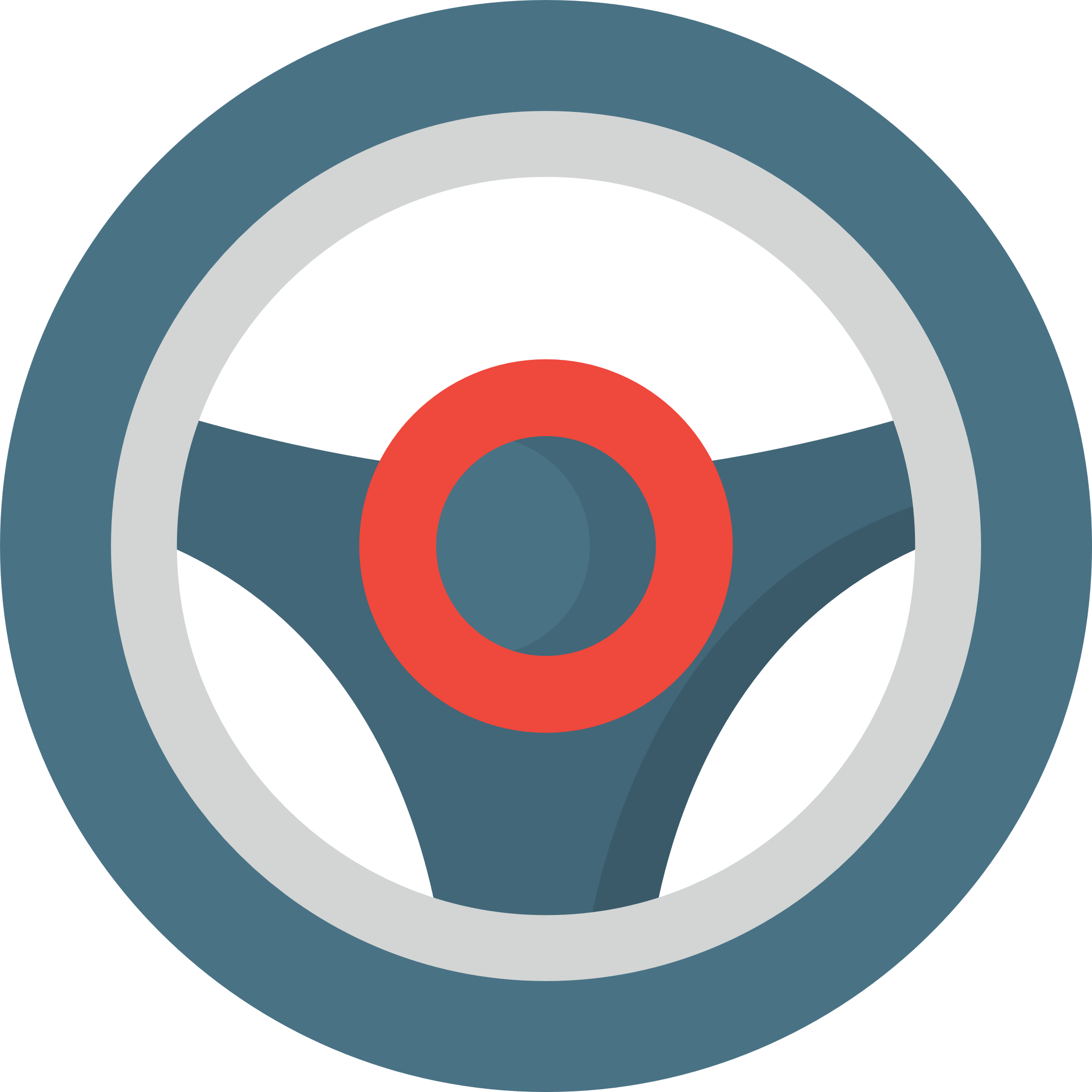 Driving test problem:
1 point.
Write a subroutine that outputs “pass” if a parameter called MinorFaults is less than 16, or “fail” if it is greater than 15.
return "pass";
		}
// Subroutine to output pass or fail for driving test
// Main program
static string PassFail(int MinorFaults)
        {
return "fail";
		}
else
		{
}
if (MinorFaults < 16)
		{
To help you get started, here is all the code you need with the statements jumbled up.
static void Main(string[] args)
        {
            Console.WriteLine(PassFail(16));
        }
    }
}
[Speaker Notes: Have a go at some of the problems using what you have learned in this objective.
Only use the commands that you have been shown in the example programs.
Avoid using commands that you have not been taught because you may not be able to use these when answering exam questions.

If your teacher does not direct you, aim to achieve 6 points in total in this objective.]
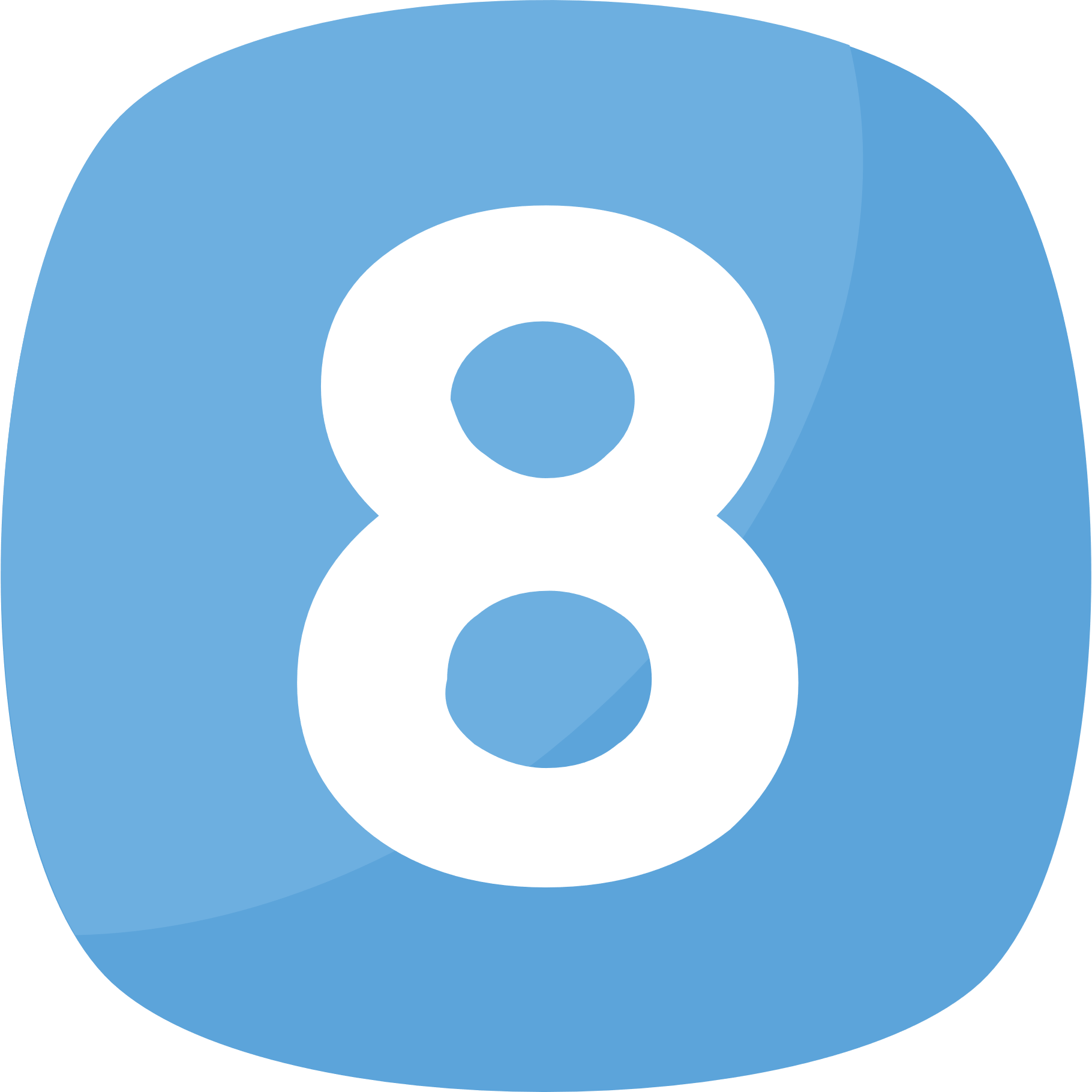 Max problem:
1 point.
Write a function called Max that returns the highest of two number parameters. E.g. Max(50,32) would return 50.Output the returned value.

States of water problem:
1 point.
Write a subroutine that will output “gaseous” if the parameter is greater than or equal to 100, “liquid” if the parameter is between 1 and 99 inclusive, and “solid” if the parameter is less than 1. It should allow for decimal numbers, e.g. 37.2.
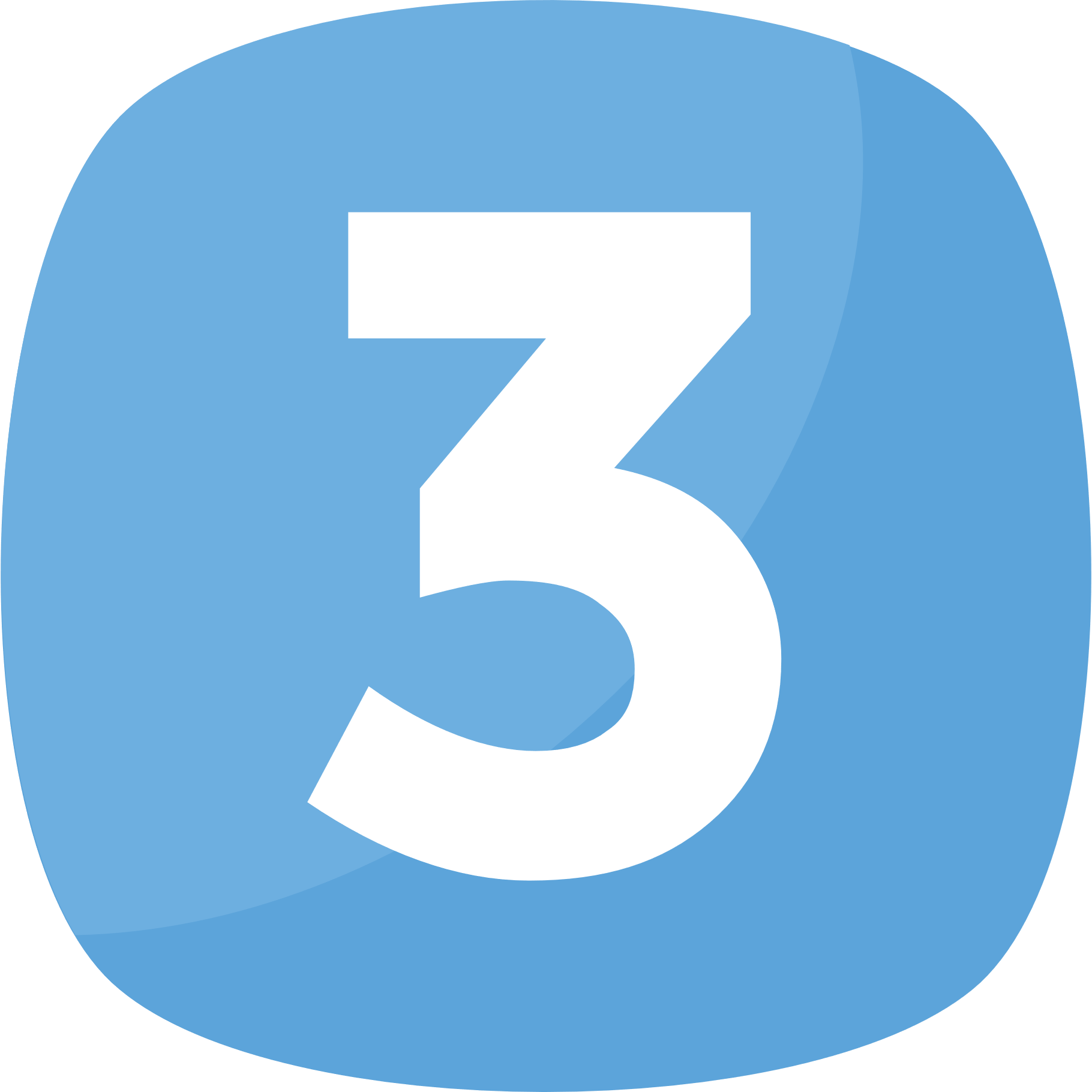 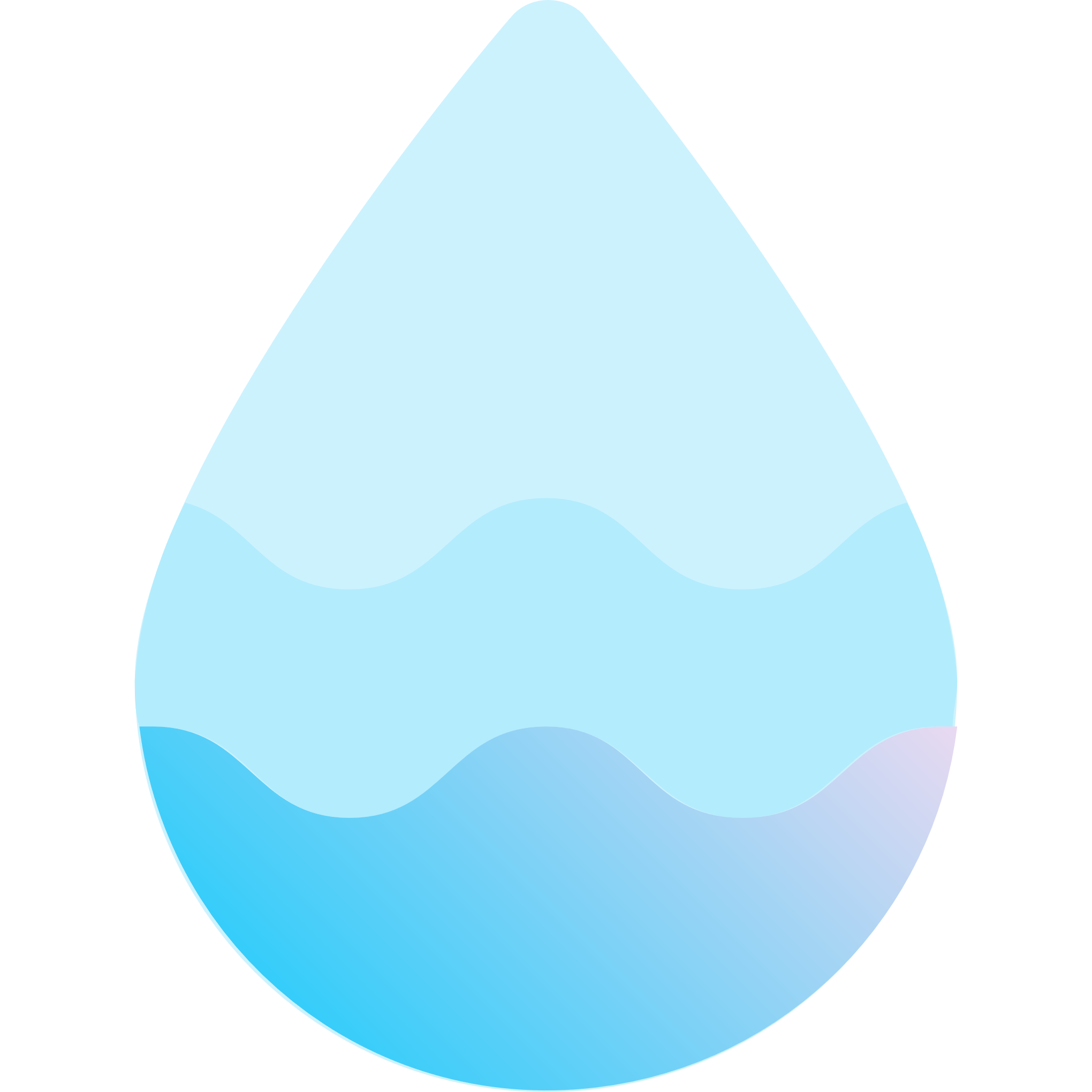 [Speaker Notes: Have a go at some of the problems using what you have learned in this objective.
Only use the commands that you have been shown in the example programs.
Avoid using commands that you have not been taught because you may not be able to use these when answering exam questions.

If your teacher does not direct you, aim to achieve 6 points in total in this objective.]
Career quote problem:
2 points.
Write a subroutine that takes a parameter called Job. It outputs a quote as shown in the table below:









Currency converter problem:
2 points.
Find out the latest foreign exchange rates for GBP to USD, Euro, Yuan and Yen.
Write a function that takes two parameters. Pounds and name of currency. The function should convert money based on the current values. The main program should output the result. E.g. 100 GBP = 111.15 Euro.
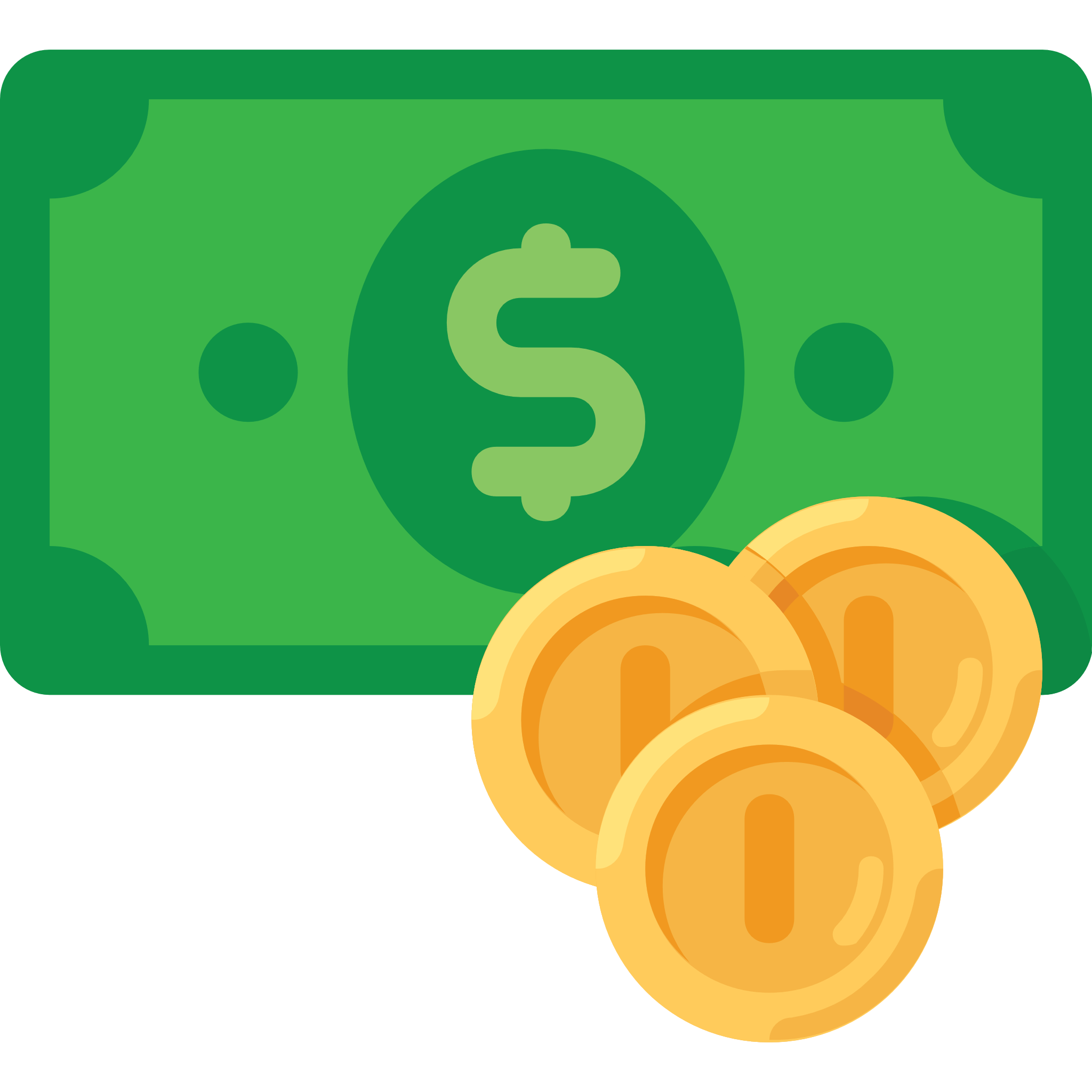 [Speaker Notes: Have a go at some of the problems using what you have learned in this objective.
Only use the commands that you have been shown in the example programs.
Avoid using commands that you have not been taught because you may not be able to use these when answering exam questions.

If your teacher does not direct you, aim to achieve 6 points in total in this objective.]
Function Dose
Nitrate problem:
2 points.
When keeping fish, one of the goals to reduce algae is to keep nitrates to a minimum. One way of doing this is to dose a carbon source which nitrifying bacteria within an aquarium consume together with nitrates. The carbon source must be dosed very precisely.
Write this function to determine and return the dose.
The program should output:“For x nitrate dose y ml”
Where x is the parameter and y is the returned value.
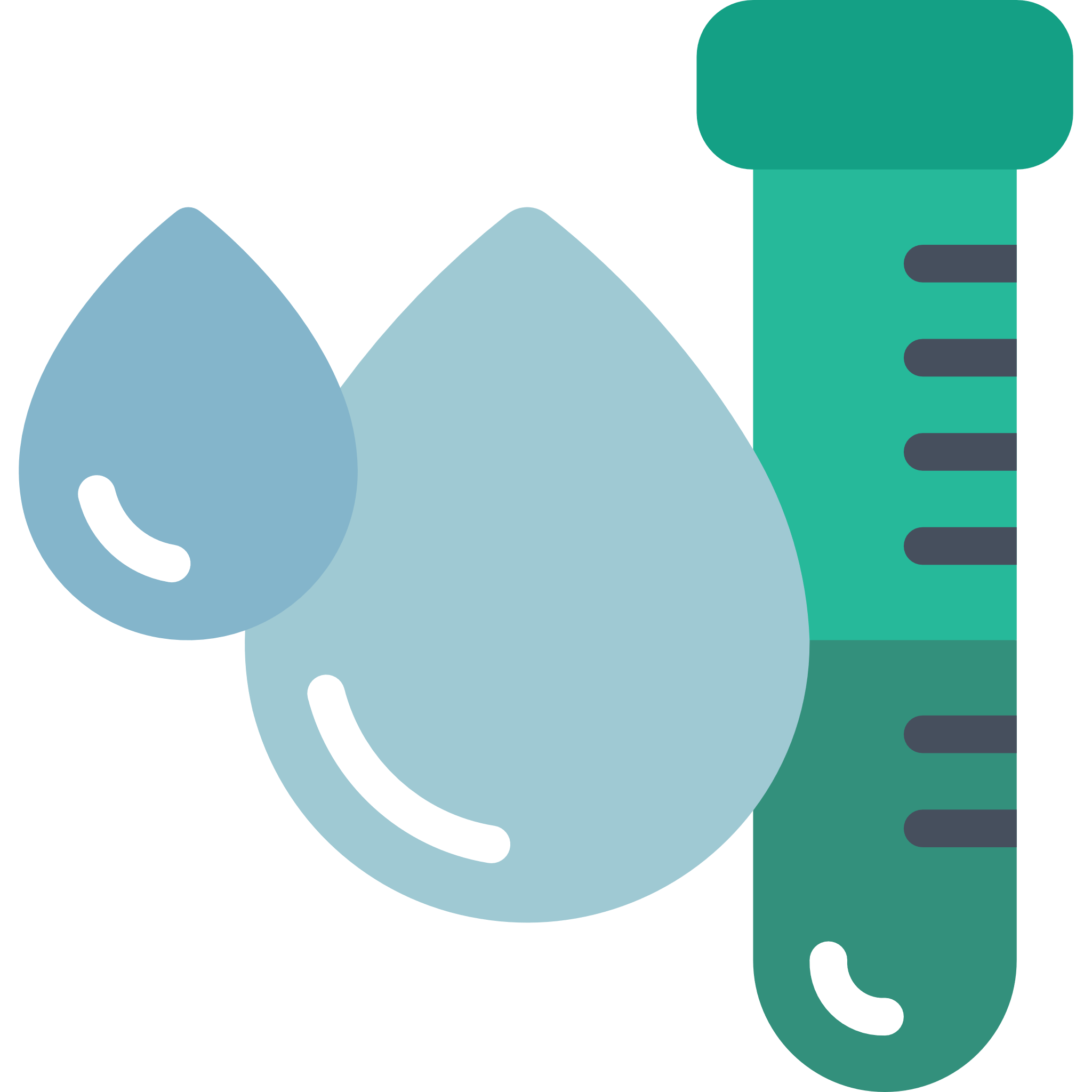 Is nitrate above 10?
No
Yes
Is nitrate above 2.5?
Yes
No
Is nitrate above 1?
Return3
Return2
Yes
No
Return0.5
Return1
End Function
[Speaker Notes: Have a go at some of the problems using what you have learned in this objective.
Only use the commands that you have been shown in the example programs.
Avoid using commands that you have not been taught because you may not be able to use these when answering exam questions.

If your teacher does not direct you, aim to achieve 6 points in total in this objective.]
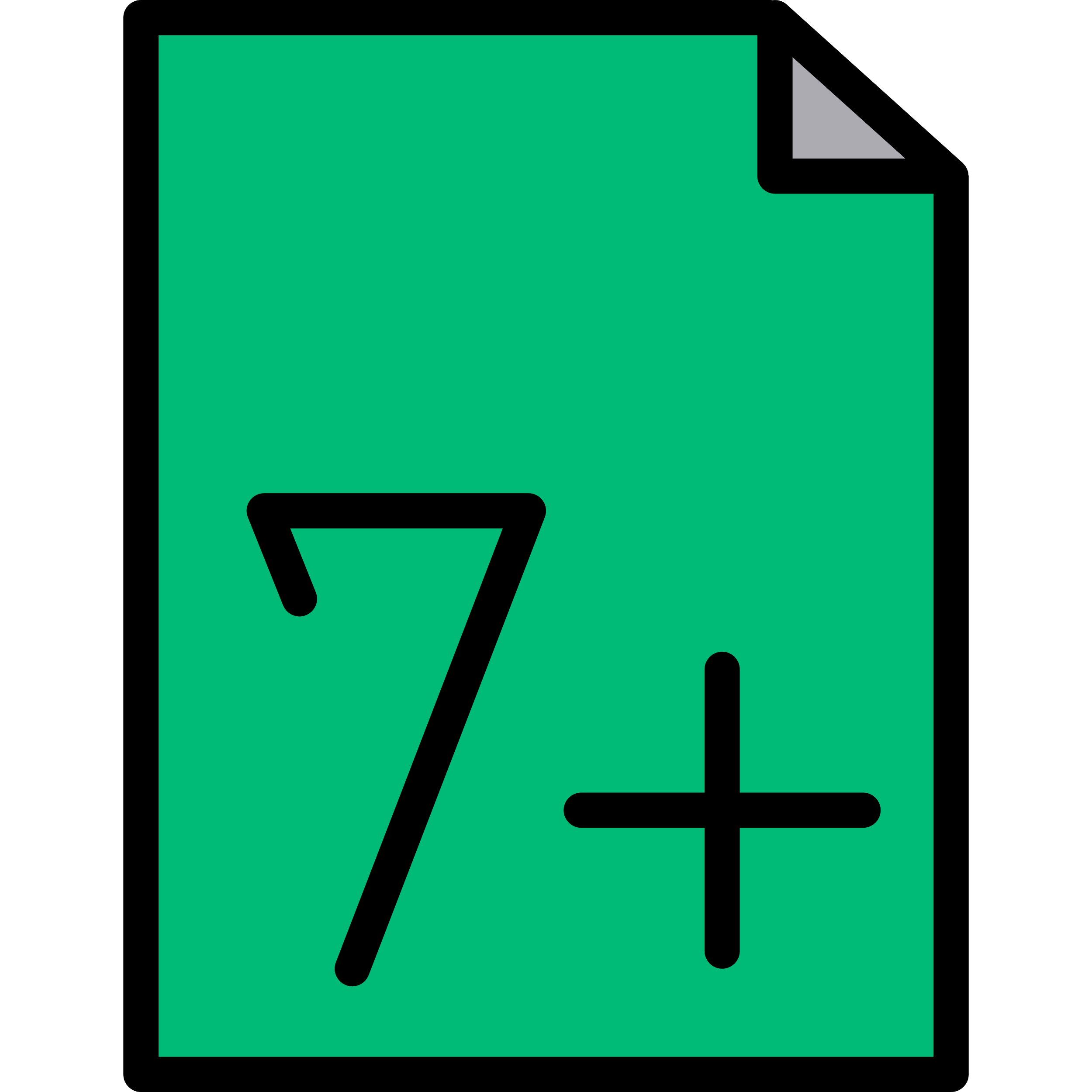 Exam grade problem:
3 points.
Write a function that returns the grade and the number of marks to the next grade from an exam result using the data below. The main program should output a suitable message to the student. E.g. A mark of 59 is grade 7. You needed 8 more marks for the next grade.




Periodic table problem:
3 points.
Find a copy of the periodic table. Write a function that takes a single parameter which could be the name of an element, the symbol or group it belongs to.  The function should output the name of the element, its atomic weight and the group it belongs to.  E.g. for the parameter “Li” the program would output:Element: LithiumAtomic weight: 6.94Group: Alkali metals
You only need to use six elements from two different groups.
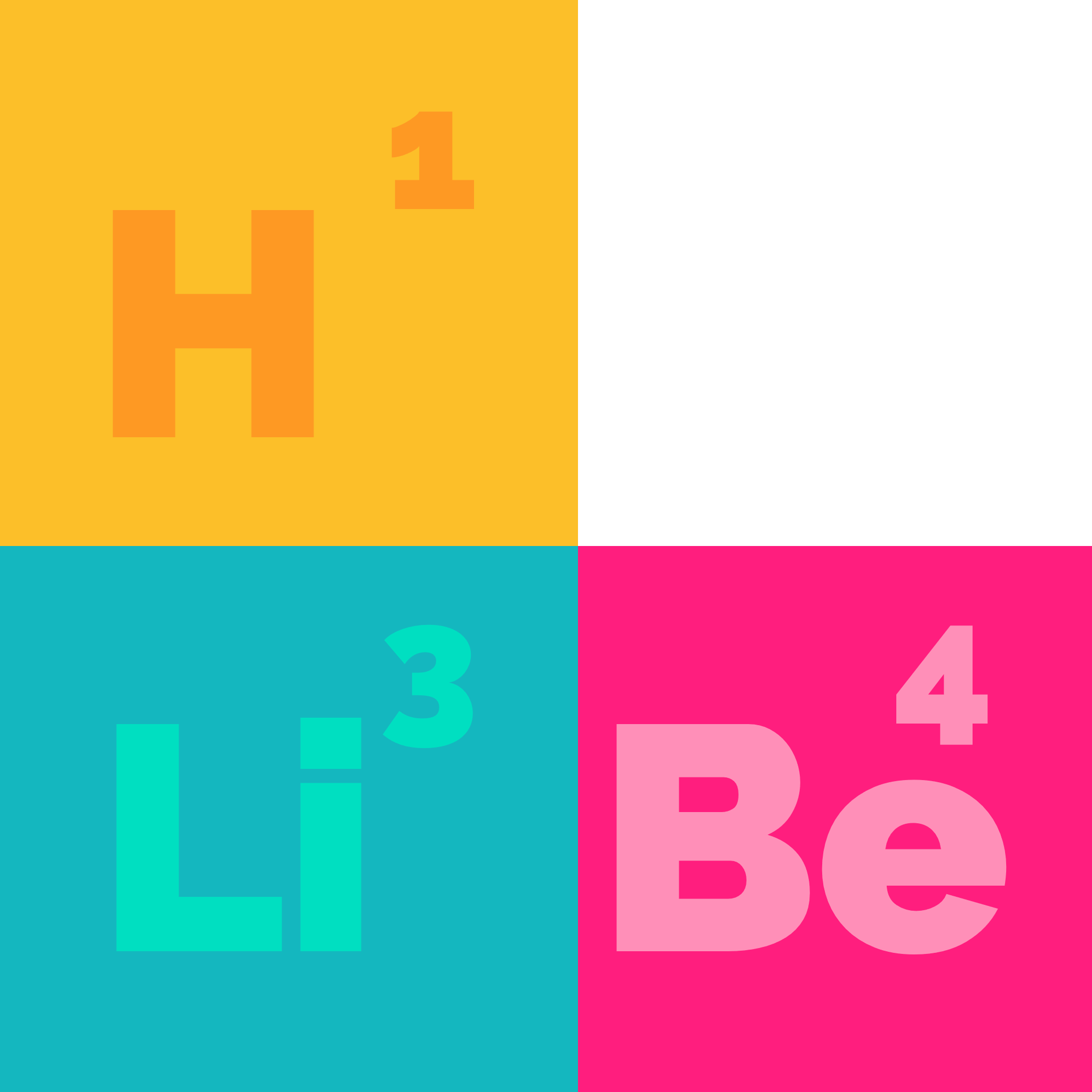 [Speaker Notes: Have a go at some of the problems using what you have learned in this objective.
Only use the commands that you have been shown in the example programs.
Avoid using commands that you have not been taught because you may not be able to use these when answering exam questions.

If your teacher does not direct you, aim to achieve 6 points in total in this objective.]
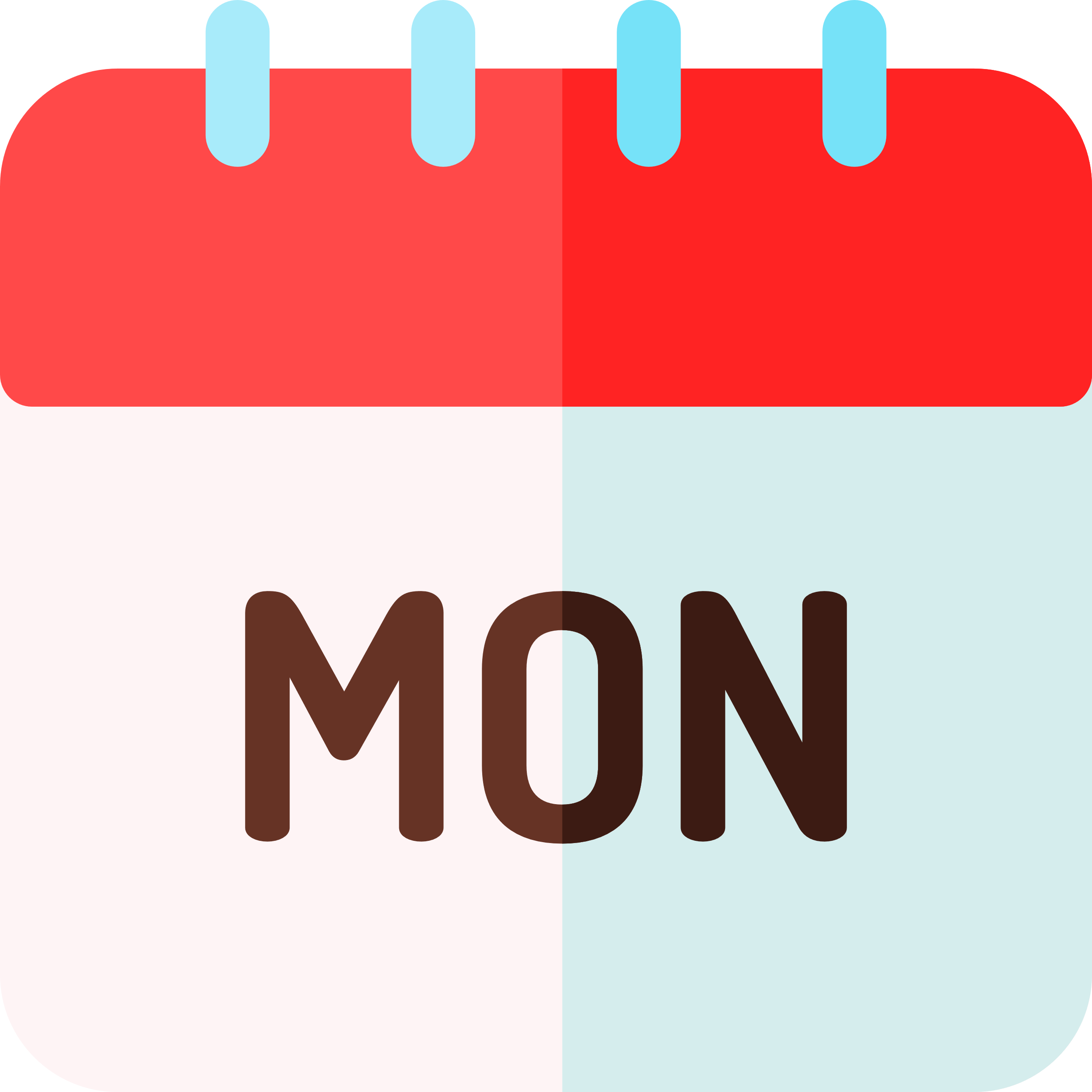 Day format problem:
3 points.
Write a function called DayFormat that takes two parameters, the day as a number (e.g. Monday is 1, Tuesday is 2) and the output format required. The function should return the day formatted as shown:







E.g. DayFormat(2, "day") would return Tuesday.
[Speaker Notes: Have a go at some of the problems using what you have learned in this objective.
Only use the commands that you have been shown in the example programs.
Avoid using commands that you have not been taught because you may not be able to use these when answering exam questions.

If your teacher does not direct you, aim to achieve 6 points in total in this objective.]
Test tables:
Problem:
Problem:
[Speaker Notes: You should always “white box” test your programs against a range of valid inputs to check all paths of a selection statement work.Complete the test tables above for at least two of your programs. You can add and delete columns and rows as necessary.E.g. for the driving test program you might want to test the following parameters:7 should be a pass (tested because it is less than 16).15 should be a pass (tested because it is less than 16 but is on the boundary).16 should be a fail (tested because it is 16).20 should be a fail (tested because it is above 16).-4 should be invalid (tested to see what happens with negative numbers). Your program probably accepts negative numbers if you didn’t think about it. There was nothing in the problem to state you can’t have a negative value, but it makes no sense! Using a test table helps you to remember these conditions.]
Review your solutions:
[Speaker Notes: Self assess your work by evaluating your solutions against these criteria. Enter yes or no in the “Self-assess” column.
Once you have completed the objective, show your programs to your teacher so you can review them together.]